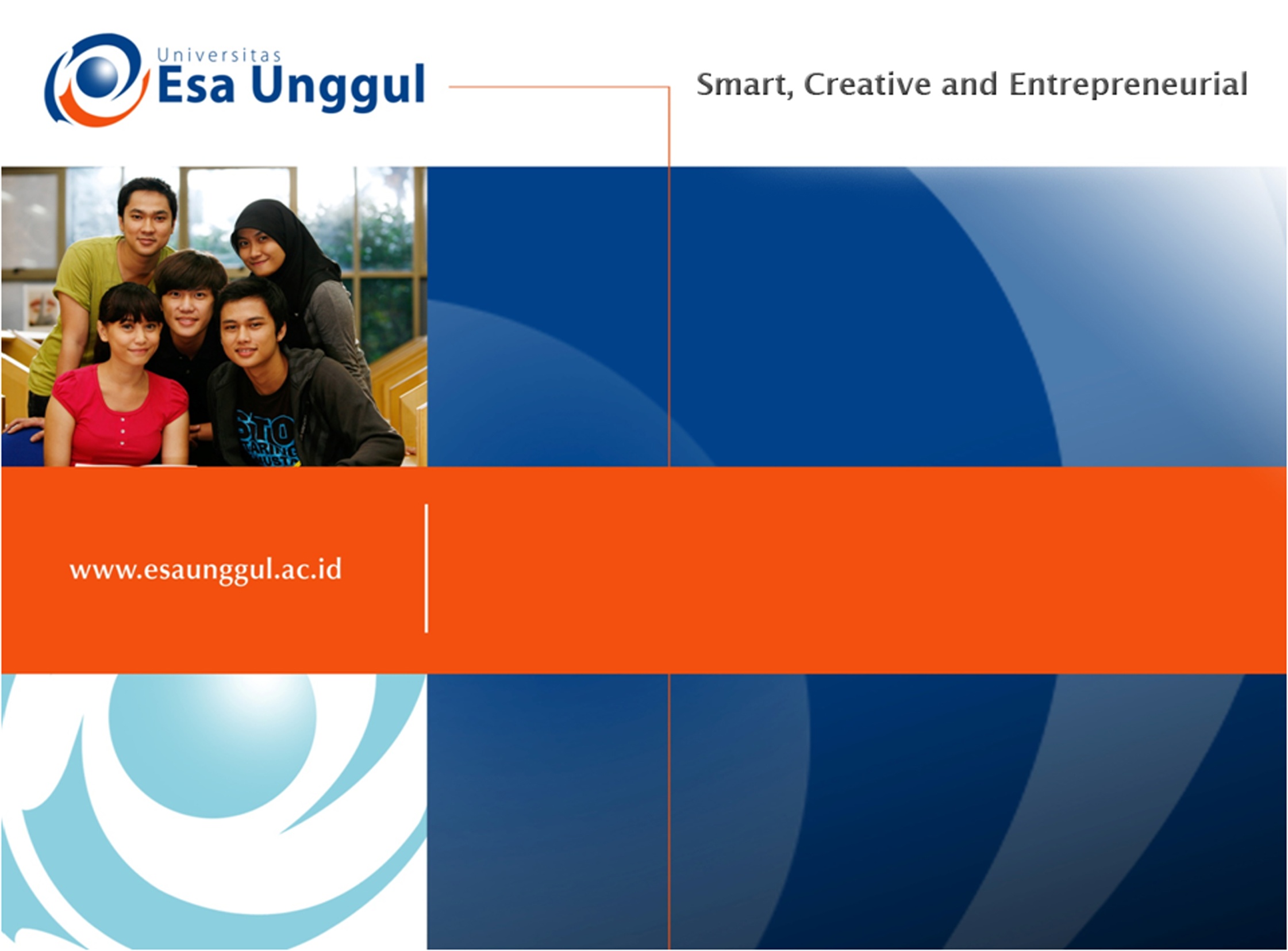 SISTEM INFORMASI DALAM PRODUK TATA RUANG DAN PENGAMBILAN KEPUTUSAN OLEH STAKEHOLDER DALAM PERENCANAAN WILAYAH DAN KOTA
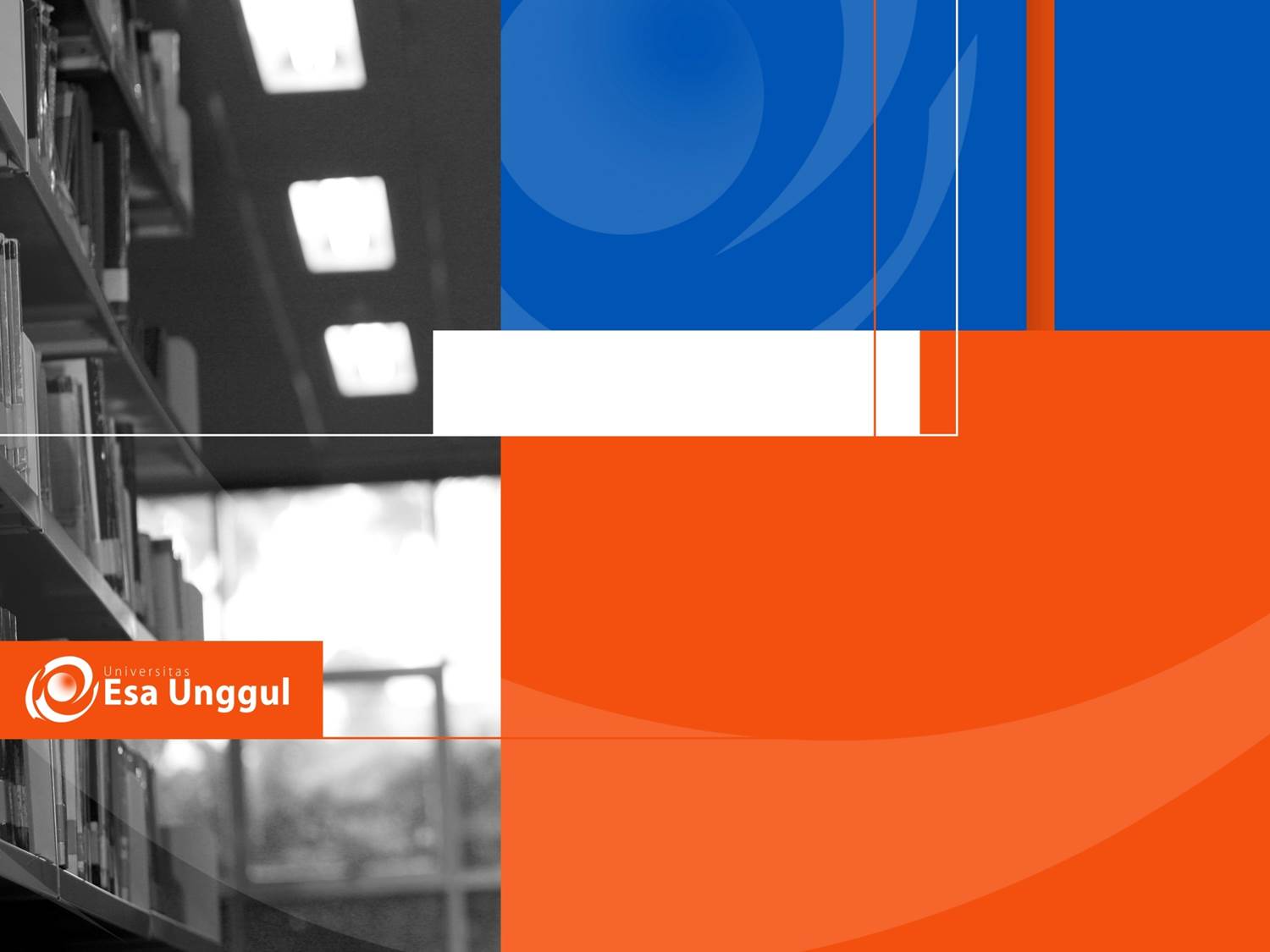 OUTLINE
SEKILAS GIS DALAM TATA RUANG
KOMPONEN DAN TIPE DATA GIS
KOMPONEN DAN TIPE DATA GIS
SISTEM INFORMASI DALAM PENGAMBILAN KEPUTUSAN TERKAIT TATA RUANG
SEKILAS GIS DALAM TATA RUANG
GIS
GIS is just one of the formalised computer-based
information systems capable of integrating data
from various sources to provide the information
necessary for effective decision-making in urban
planning (Han and Kim 1989).
Database management, visualisation, spatial analysis, and spatial modelling are the main uses of GIS in urban planning (Levine and Landis 1989; Marble and Amundson 1988; Webster 1993, 1994)
URBAN PLANNING&GIS
Perencana menggunakan GIS sebaga alat untuk analisis dan pemodelan database spatial
Pada urban planning GIS digunakan berdasarkan perbedaan tahapan, level, sektor, dan fungsi 
Pada akhirnya GIS merupakan bagian dari planning support system untuk urban planning
SISTEM GIS DALAM URBAN PLANNING
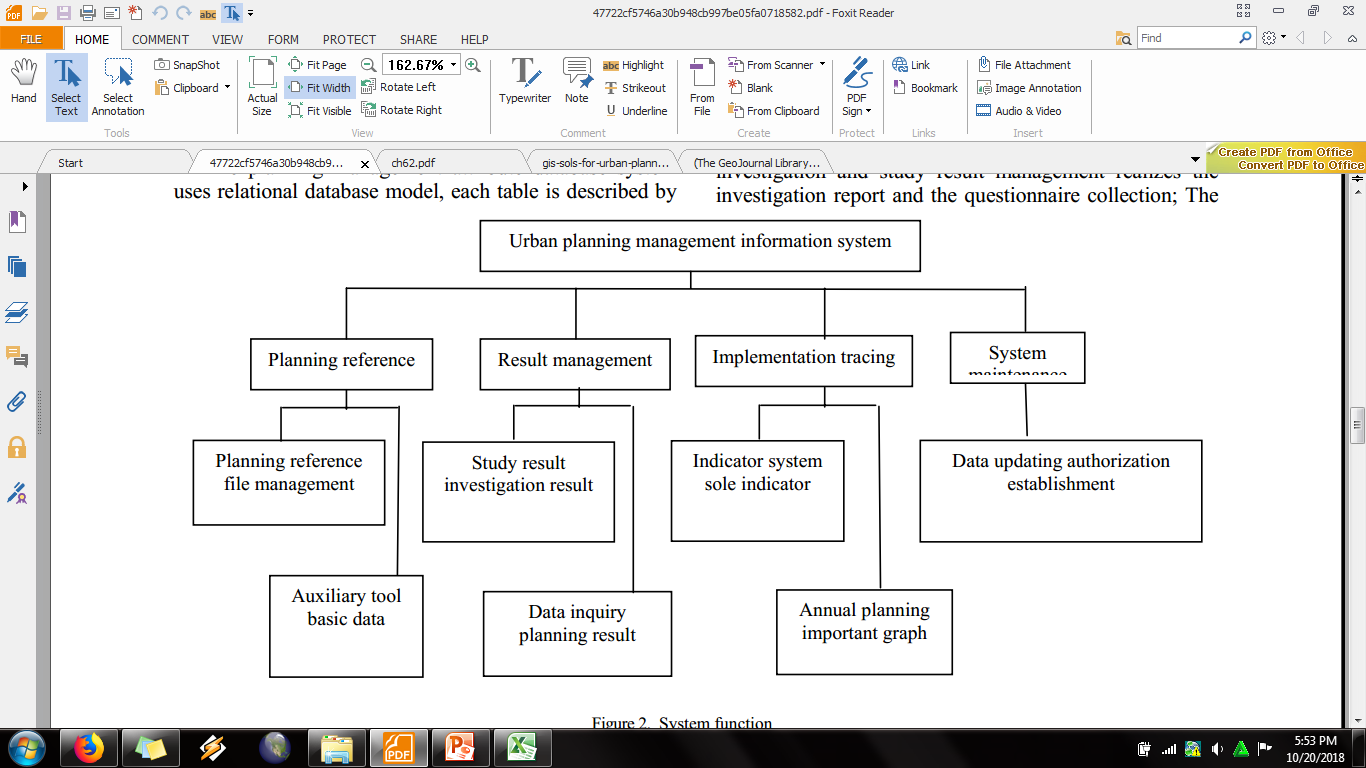 GIS
GIS is just one of the formalised computer-based
information systems capable of integrating data
from various sources to provide the information
necessary for effective decision-making in urban
planning (Han and Kim 1989).
Database management, visualisation, spatial analysis, and spatial modelling are the main uses of GIS in urban planning (Levine and Landis 1989; Marble and Amundson 1988; Webster 1993, 1994)
URBAN PLANNING&GIS
Perencana menggunakan GIS sebaga alat untuk analisis dan pemodelan database spatial
Pada urban planning GIS digunakan berdasarkan perbedaan tahapan, level, sektor, dan fungsi 
Pada akhirnya GIS merupakan bagian dari planning support system untuk urban planning
SISTEM GIS DALAM URBAN PLANNING
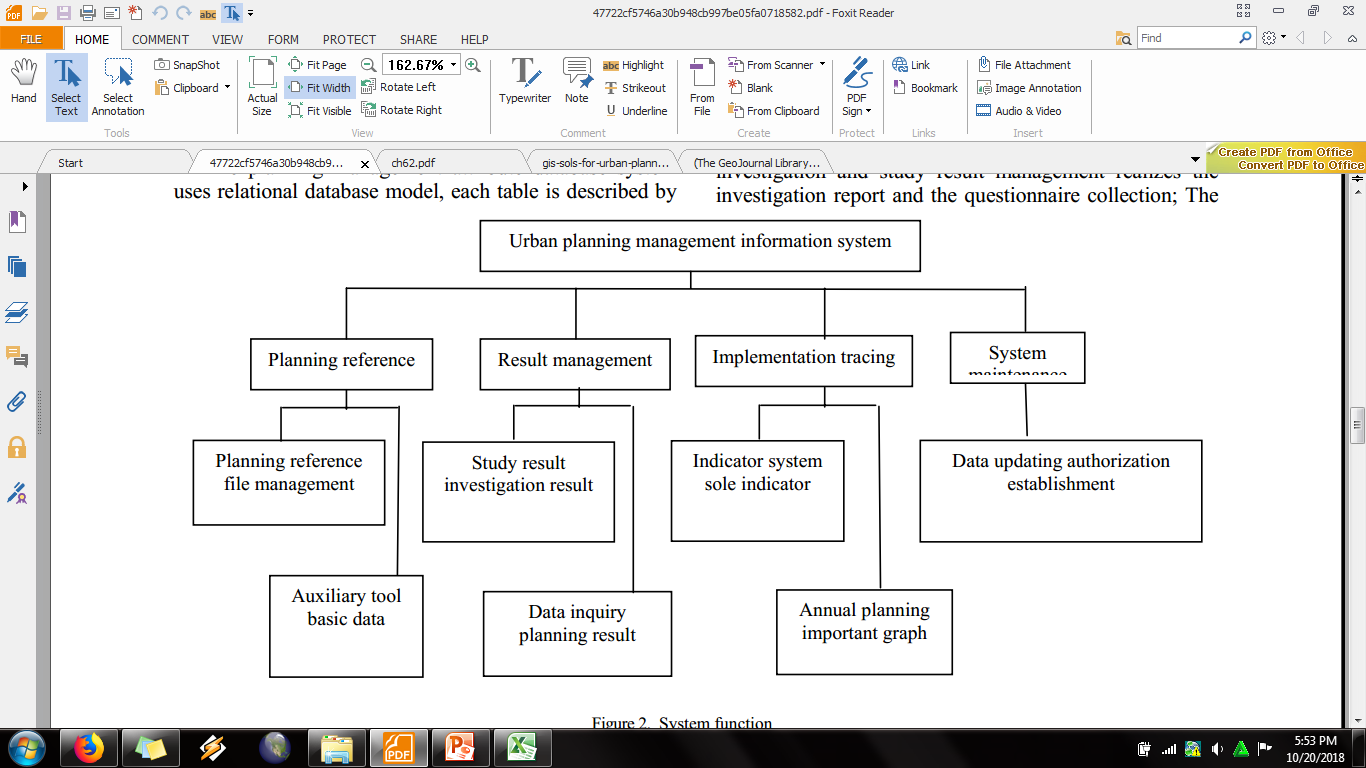 KOMPONEN DAN TIPE DATA GIS
INFORMASI GEOGRAFI
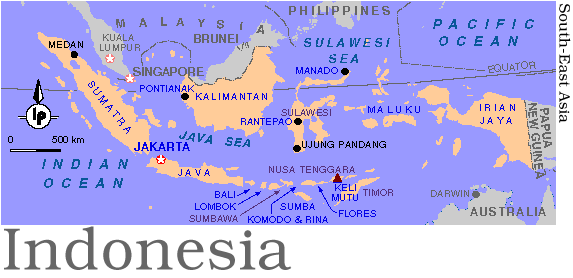 Data Geografi skala kecil
INFORMASI GEOGRAFI
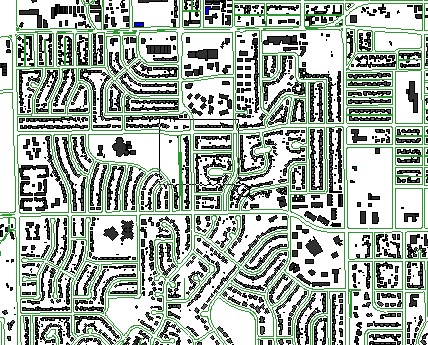 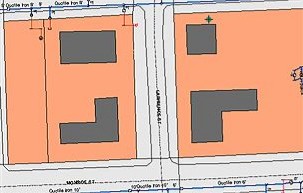 Data Geografi skala besar
GEOGRAPHIC DATA
Tipe Data GIS: Raster dan Vektor
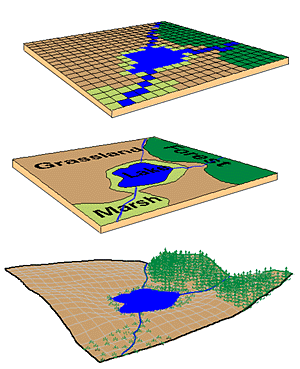 Raster
Vector
Real World
MODEL VEKTOR
Terdapat 3 Elemen
Point
Line
Area
MODEL VEKTOR
Point: feature that has a specific location without extent in any direction which is represented by a pair of coordinate.
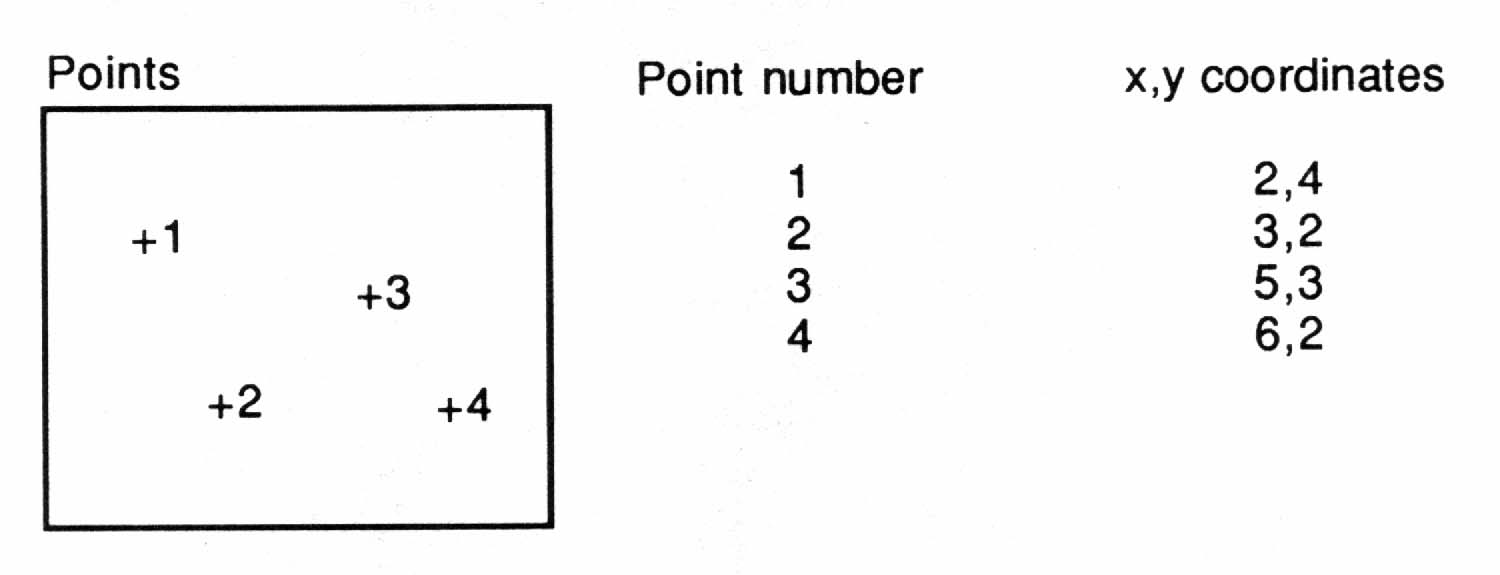 MODEL VEKTOR
Line : represent linear features which consist of a series of X-Y coordinate pairs with discrete beginning and ending points and has a length attribute
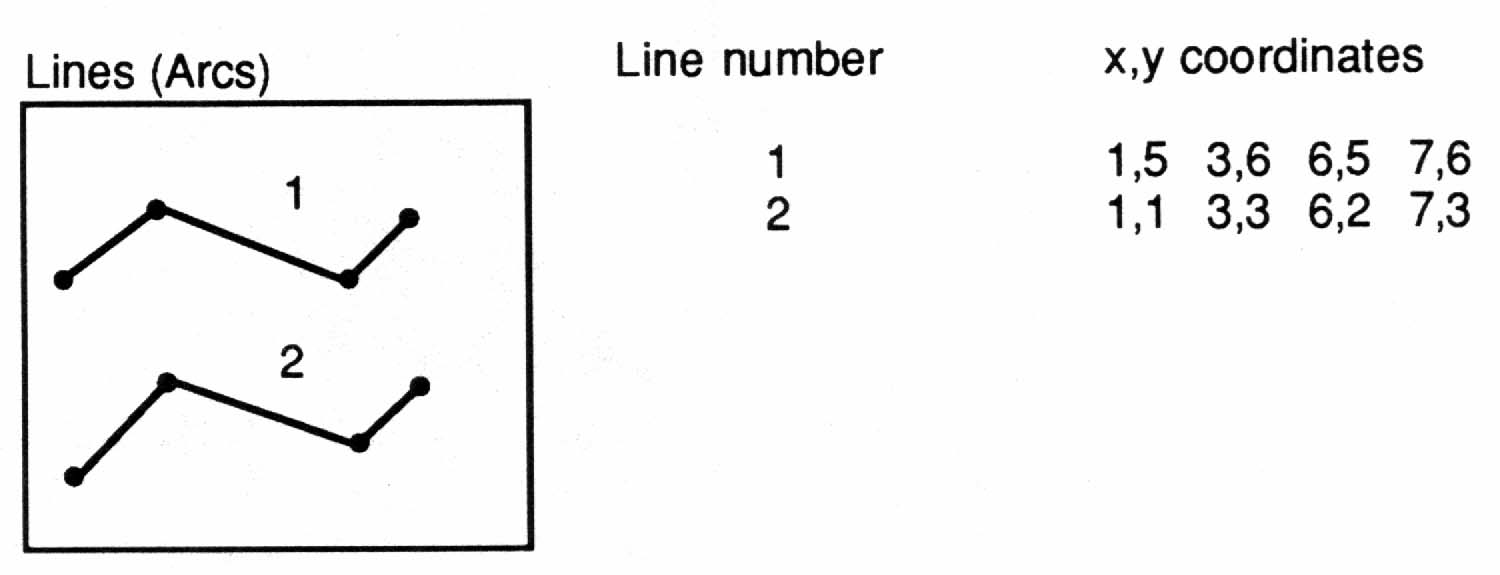 MODEL VEKTOR
Area / Polygon: a closed feature defined by a set of linked lines enclosing an area and characterized by area and perimeter
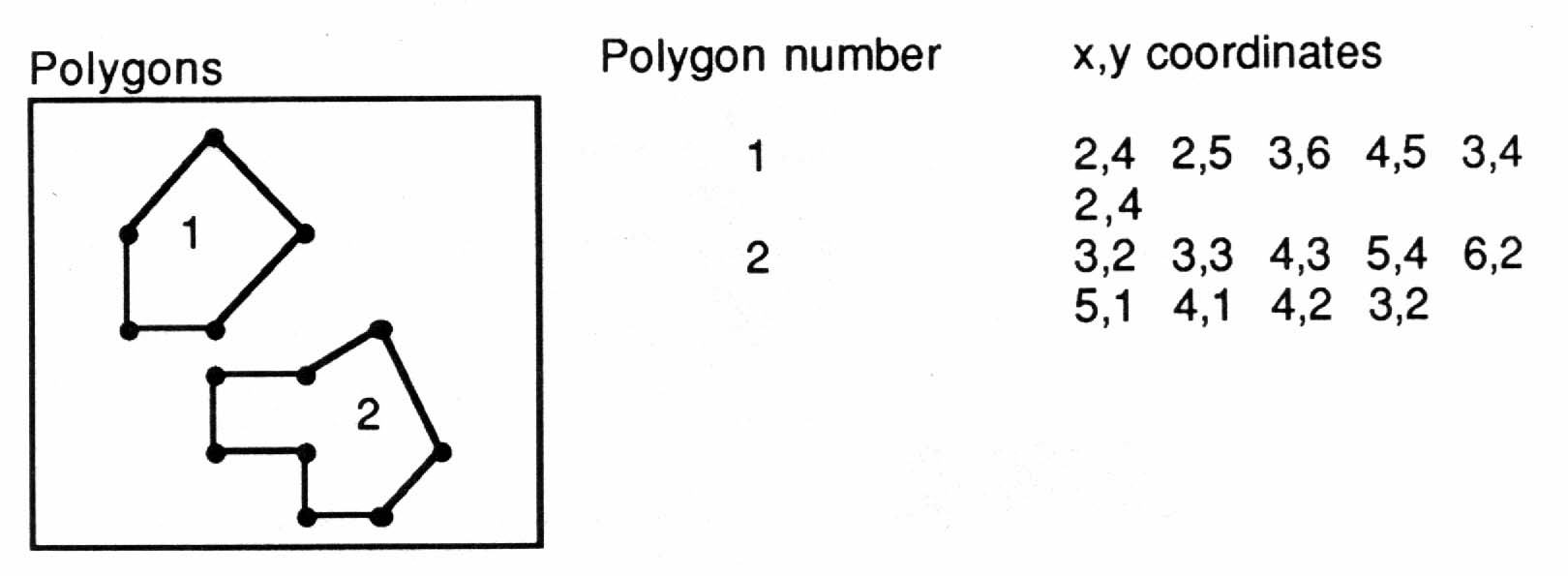 MODEL VEKTOR
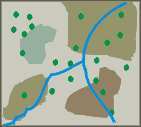 Polygon
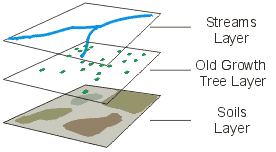 Line
Point
Point
Polygon
Line
SISTEM INFORMASI DALAM PRODUK TATA RUANG 
RTRW PROVINSI/KABUPATEN/KOTA
PENGUMPULAN DATA DAN INFORMASI
DATA PRIMER
Aspirasi masyarakat termasuk pelaku usaha dan komunitas adat (penyebaran angket, forum diskusi publik, wawancara orang per orang, kotak aduan, dan lain-lain
Kondisi fisik dan sosial ekonomi wilayah provinsi yang didapatkan dari metode survei lapangan
DATA SEKUNDER
Peta Rupa Bumi Indonesia dengan skala minimal (1:250.000: RTRW Provinsi, 1: 50.000: RTRW Kabupaten, 1: 25.000: Kabupaten kota), sebagai peta dasar yang meliputi tema penutup lahan, hidrografi, hipsografi, bangunan, transportasi, utilitas, batas administrasi, dan toponimi
Peta geomorfologi, peta topografi, serta peta kemampuan tanah
Data citra satelit untuk memperbaharui peta dasar dan peta tutupan lahan terkini sesuai dengan ketentuan peraturan perundang-undangan tentang kelas tutupan lahan
Peta kelautan sebagai informasi dasar terkait batimetri, jenis pantai, informasi dasar lainnya terkait navigasi dan administrasi wilayah laut
Peta batas wlayah administrai provinsi (tata batas)
Peta batas kawasan hutan berisikan status hutan
Peta kawasan konservasi alam, suaga margasatwa, dan biodiversitas di luar kawasan hutan
Peta kawasan lahan pertanian, dapat menyertakan data luasan dan sebaran potensi indikatif lahan pertanian pangan berkelanjutan dari kementerian yang menyelenggarakan urusan bidang pertanian
Peta kawasan pertambangan mineral, serta minyak, dan gas bumi
Peta kawasan pariwisata
Peta kawasan risiko bencana
Peta kawasan perikanan dan pemanfaatan sumber daya pesisir, laut, dan pulau-pulau kecil lainnya
Peta kawasan objek vital nasional dan kepentingan hankam
Peta Wilayah Sungai (WS) dan Daerah Aliran Sungai (DAS)
Peta klimatologi (curah hujan, angin, dan temperatur)
Peta jaringan infrastruktur (jalan, listrik, telekomunikasi, energi), dan lain-lain
Peta sumber air dan prasaranasumber daya air (bendungan, sungai, danau, saluran air, bendung, dan lain-lain)
Peta potensi pengembangan sumber daya air
Peta kawasan industri
Peta sebaran lahan gambut
KETENTUAN MENGENAI PETA DASAR DAN TEMATIK ADALAH SEBAGAI BERIKUT
Peta ang digunakan dalam penyusunan RTRW Provinsi/Kabupaten/Kota harus bersumber dari instansi yang berwenang dan mengikuti ketentuan SNI
Jika peta dasar yang digunakan dalam penyusunan RTRW Provinsi/Kabupaten/Kota diperoleh selain dari instansi, maka peta dasar terseut harus dikonsultasikan kepada instansi yang berwenang di bidang pemetaan dan data geospasial yang dibuktikan dengan berita acara persetujuan atas peta dasar tersebut
Skala peta tematik minimal serta atau lebih rinci dari skala peta RTRW Provinsi dengan tetap mengacu kepada peta tematik yang dikeluarkan oleh instansi yang berwenang mengeluarkan peta tersebut
Dalam peta dasar dan peta tematik tidak tersedia maka perlu dilakukan pemetaan sendiri dengan tingkat ketelitian peta skala minimal 1:250.000. Apabila data yang digunakan untuk membuat peta tersebut lebih dari 5 tahun sebelum tahun penyusunan (>(t-5)) dan atau terjadi perubahan kondisi wilayah maka perlu dilakukan pemutakhiran peta
Apabila tingkat ketelitian tidak mencapai skala minimum yang dimaksudkan maka perlu ditambahkan catatan kaki mengenai keterbatasan data tersebut
DATA DAN INFORMASI
Kependudukan
Kondisi fisik lingkungan
Penggunaan lahan eksisting
Izin pemanfaatan ruang eksisting
Potensi lestari dan hasil eksplorasi dan eksploitasi sumber daya alam
Sarana dan prasarana wilayah
Ekonomi wilayah
Kemampuan keuangan pembangunan daerah
Kelembagaan pembangunan daerah
Kebijakan penataan ruang (RTRW sebelumnyabaik pada tingkat provinsi/kabupaten/kota, RTRW Nasional, dan rencana rinci lainnya)
RPJP Provinsi dan RPJM Provinsi
Kebijakan pembangunan sektoral
Pertanahan
SISTEM INFORMASI DALAM PRODUK TATA RUANG RDTR
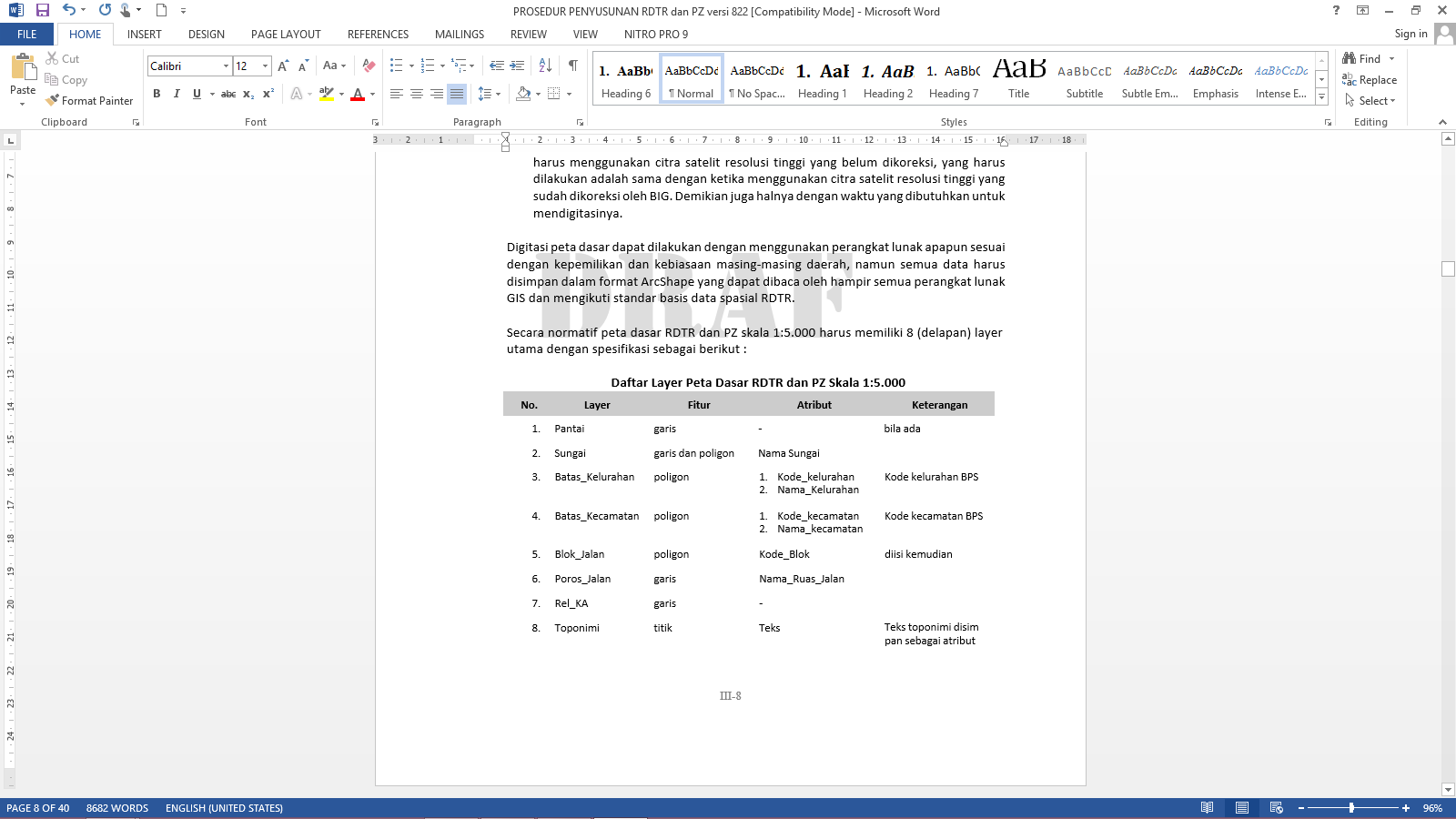 PEMBAGIAN BLOK DAN ZONA DALAM OPERASIONALISASI PZ
KENAMPAKAN UNSUR PETA TATA RUANG DI PERKOTAAN
UNSUR PETA
SKALA 1:10.000
SKALA 1:5.000
SKALA 1:2.500
SKALA 1:1.000
  Radar udara
  Citra satelit optis
  Pemotretan udara
  Radar udara
  Pengukuran terestris
  Pemotretan udara
  Pengukuran
terestris
SUMBER PETA
KENAMPAKAN UNSUR PETA TATA RUANG DI PERKOTAAN
UNSUR PETA
SKALA 1:10.000
SKALA 1:5.000
SKALA 1:2.500
SKALA 1:1.000
  Batas Kota/Kab
  Batas Kec
  Batas Kota/Kab
  Batas Kec.
  Batas Kel./Desa
  Batas Kota/Kab
  Batas Kec
  Batas Kel./Desa
  Batas Dusun




Batas Kota/Kab
Batas Kec
Batas Kel./Desa
Batas RW/RT
ADMINISTRASI
  1 – 5 m
  0.5 – 2.50 m
  0.25 – 1.25 m

0.1 – 0.5 m
KETELITIAN
HORIZONTAL
  1.5 m
  0.75 m
  0.375 m

0.15 m
KETELITIAN
VERTIKAL
  Batas superblok
  Batas blok
  Batas superblok
  Batas blok
  Batas sub blok
  Batas superblok
  Batas blok
  Batas sub blok
  Batas persil





Batas superblok
Batas blok Batas sub blok Batas persil Batas bangunan
KENAMPAKAN
BATAS BLOK-
BANGUNAN
  Bangunan
industri
  Bangunan komersial



Bangunan
industri Bangunan komersial Bangunan sarana umum
Bangunan
industri Bangunan komersial Bangunan sarana umum
Bangunan
hunian formal
Bangunan
industri Bangunan komersial Bangunan sarana umum
Bangunan hunian formal Bangunan kampung
KENAMPAKAN
FUNGSI
BANGUNAN









KENAMPAKAN UNSUR PETA TATA RUANG DI PERKOTAAN
UNSUR PETA
SKALA 1:10.000
SKALA 1:5.000
SKALA 1:2.500
SKALA 1:1.000
  Jalan bebas hambatan (lebar min 40m)
  Jalan arteri
(lebar 20 –40m)
  Jalan kolektor
(lebar 15–20m)
  Jalan bebas hambatan (lebar min 40m)
  Jalan arteri
(lebar 20 –40m)
  Jalan kolektor
(lebar 15–20m)
  Jalan lokal (lebar min 10–15m)
  Jalan bebas hambatan (lebar min 40m)
  Jalan arteri
(lebar 20 –40m)
  Jalan kolektor
(lebar 15–20m)
  Jalan lokal (lebar min 10–15m)
  Jalan lingkungan
(lebar 6–10m)

Jalan bebas
hambatan (lebar min 40m)
Jalan arteri (lebar 20 –40m) Jalan kolektor (lebar 15–20m) Jalan lokal (lebar min 10–15m) Jalan lingkungan (lebar 6–10m) Gang (lebar 1–
3m)
JARINGAN JALAN





  Sungai
  Saluran drainase primer
  Sungai
  Saluran drainase primer
  Saluran drainase
sekunder
  Sungai
  Saluran drainase primer
  Saluran drainase
sekunder
  Saluran drainase tersier


Sungai
Saluran drainase primer
Saluran drainase
sekunder
Saluran drainase tersier
Saluran tepi
jalan
SUNGAI /
DRAINASE



KENAMPAKAN UNSUR PETA TATA RUANG DI PERKOTAAN
UNSUR PETA
SKALA 1:5.000
SKALA 1:2.500
SKALA 1:1.000
SKALA 1:10.000
  SUTET
  SUTT
  SUTET
  SUTT
  SUTM
  SUTET
  SUTT
  SUTM
  SUTR




SUTET
SUTT SUTM SUTR
KELISTRIKAN
  Tower BTS
  Kabel primer
  Tower BTS
  Kabel primer
  Kabel sekunder
  Tower BTS
  Kabel primer
  Kabel sekunder
  Kabel tersier





Tower BTS
Kabel primer Kabel sekunder Kabel tersier Kabel pelanggan
TELEKOMUNIKASI
  Pipa transmisi
  Pipa transmisi
  Pipa distribusi primer
  Pipa transmisi
  Pipa distribusi primer
  Pipa distribusi sekunder


Pipa transmisi
Pipa distribusi primer
Pipa distribusi sekunder Sambungan Rumah Tangga
AIR BERSIH


  Pipa gas primer
  Pipa gas sekunder
  Pipa gas primer
  Pipa gas sekunder
  Pipa gas tersier
  Pipa gas primer


Pipa gas primer
Pipa gas sekunder
Pipa gas tersier Pipa gas pelanggan
GAS


SISTEM INFORMASI DALAM PENGAMBILAN KEPUTUSAN TERKAIT TATA RUANG
Pengantar / Definisi Awal
Standar adalah sesuatu yang dianggap tetap nilainya sehingga dapat dipakai sebagai ukuran nilai
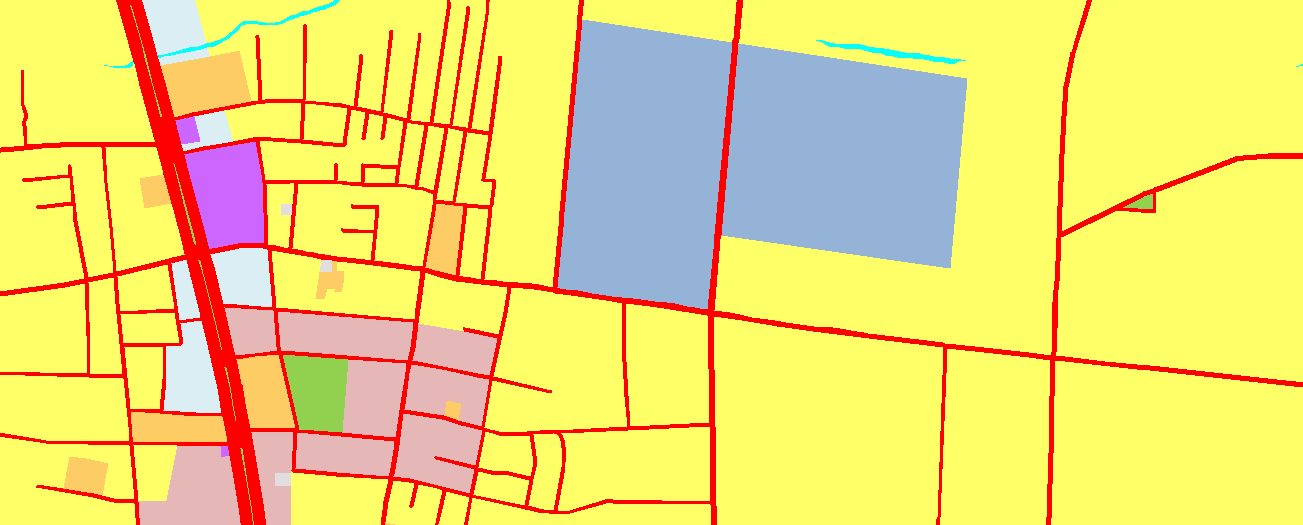 Attribut Tabel adalah data tabular yang terikat data lainnya berdasarkan kode id unik tertentu
dBase
Basis data merupakan kumpulan data yang dapat diakses secara langsung baik pada jaringan lokal atau jaringan yang tidak tampak (cloud data base)
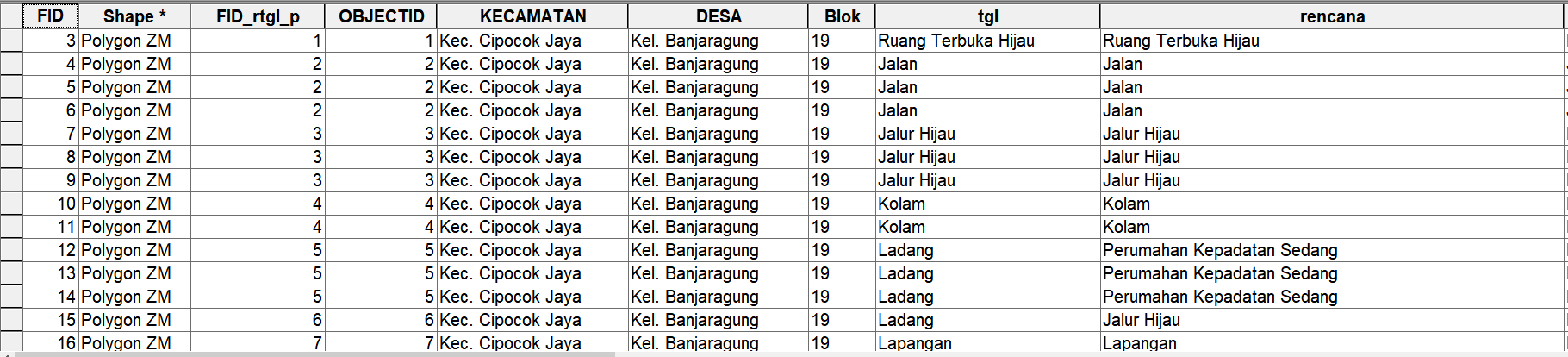 33
Yang Perlu Diperhatikan dalam Menyusun Standar dan Basis Data
Mudah dibaca oleh masyarakat pada umumnya dan dibaca secara sistem ketika dibutuhkan dalam pengolahan data
Sedikit, namun sesuai dengan kebutuhan yang digunakan dan bisa dipakai di masa depan
Dapat diintegrasikan dengan data lainnya baik secara offline ataupun secara service (online)
Harus mengikat, namun juga fleksibel sehingga tidak membatasi kreatifitas dalam pembuatan dan pengembangan
34
PENERAPAN SISTEM INFORMASI DALAM PENGAMBILAN KEPUTUSAN TERKAIT TATA RUANG DI INDONESIA
SISTEM INFORMASI KEBENCANAAN OLEH BNPB
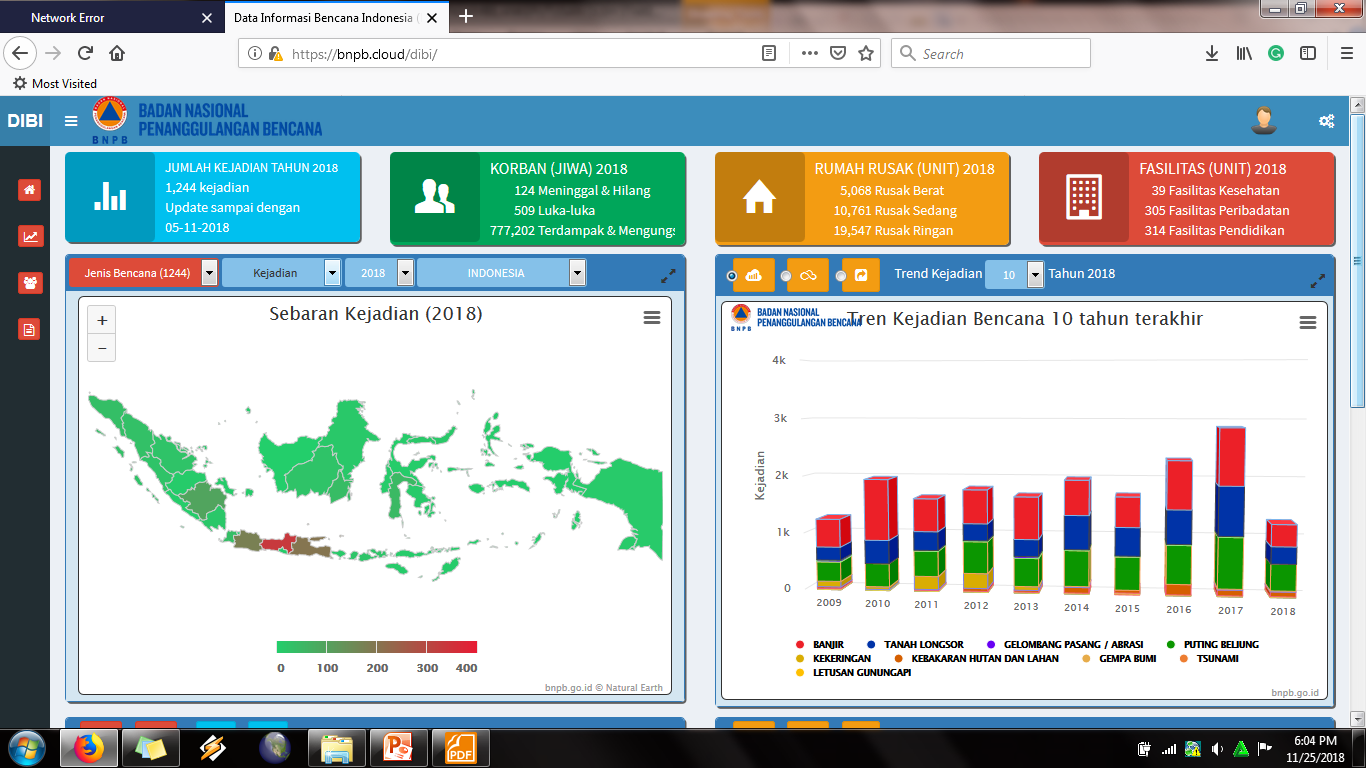 https://bnpb.cloud/dibi/laporan4
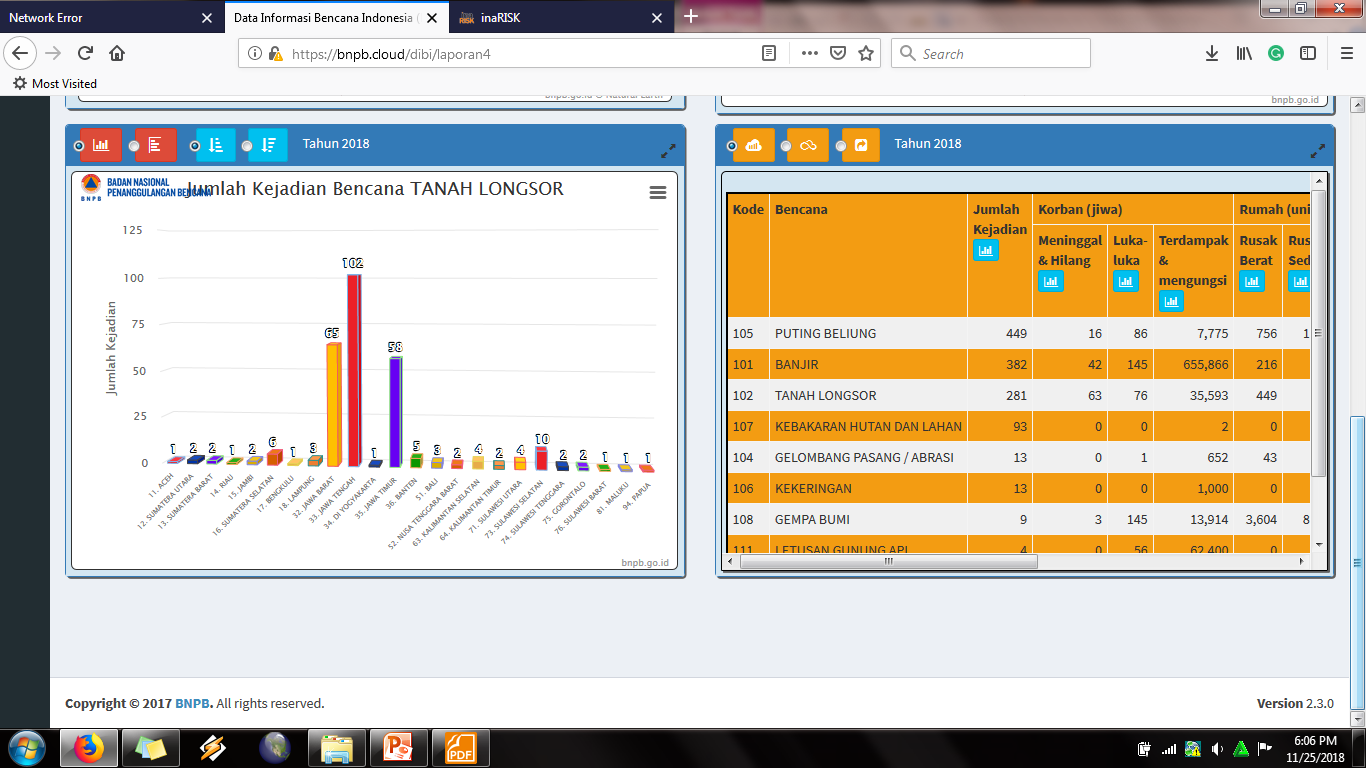 SISTEM INFORMASI KEBENCANAAN OLEH BNPB
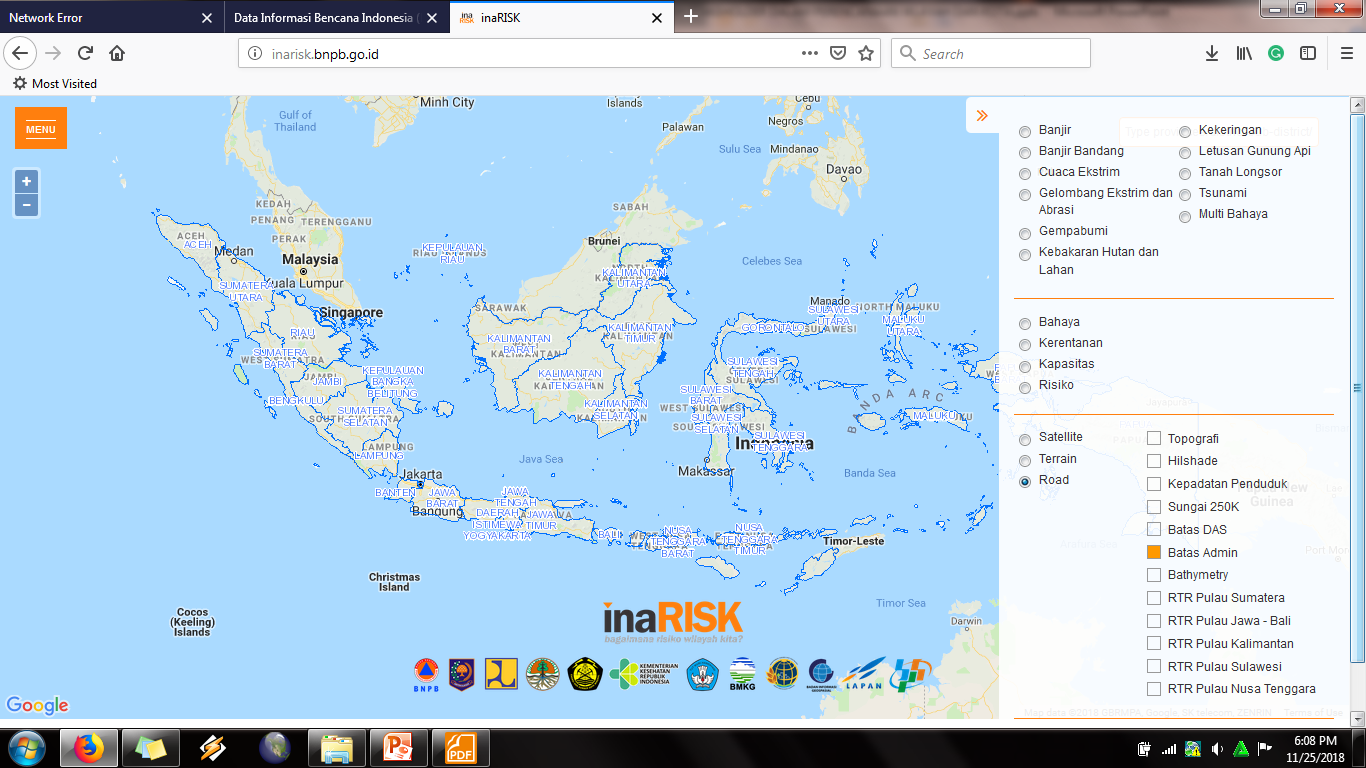 http://inarisk.bnpb.go.id/
SISTEM INFORMASI PETA SEBARAN BIDANG TANAH OLEH KEMEN. ATR/BPN
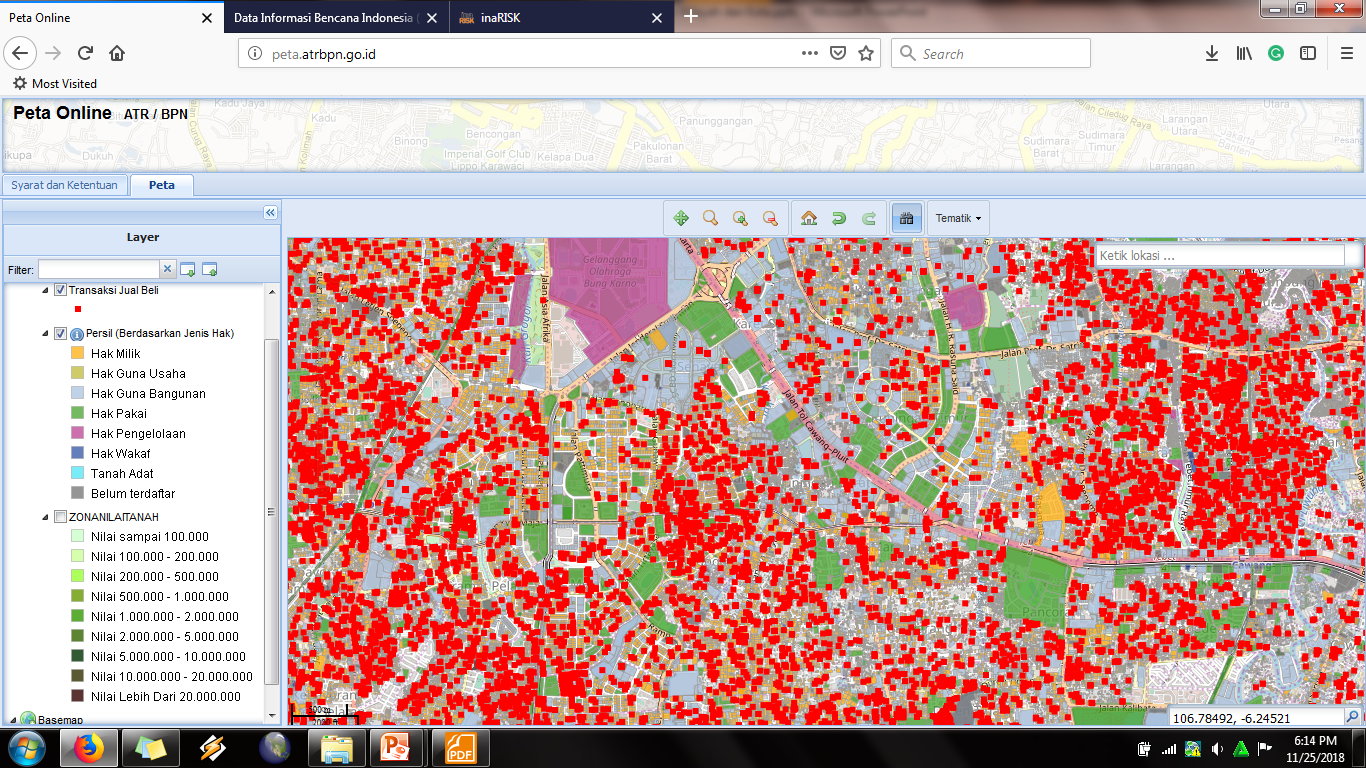 http://peta.atrbpn.go.id/
SISTEM INFORMASI LAYANAN TANAH OLEH KEMEN. ATR/BPN
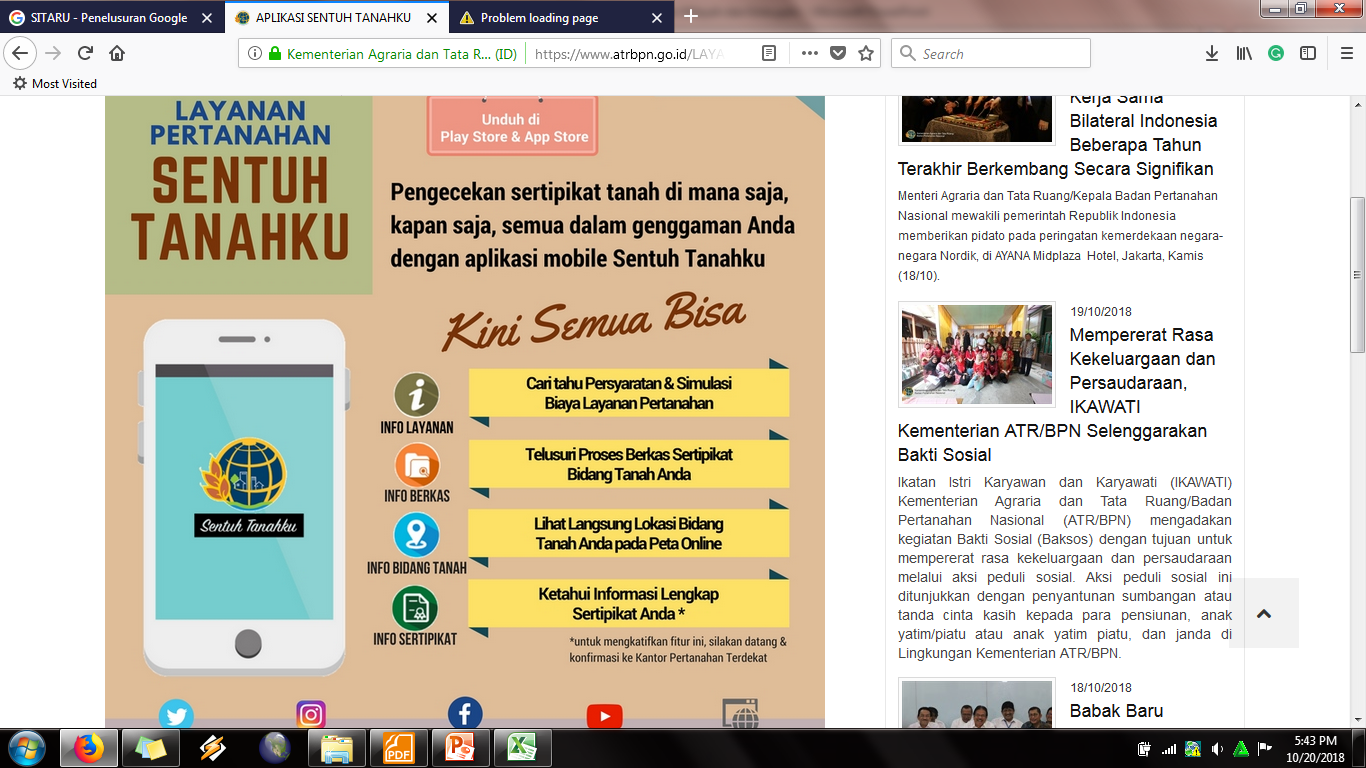 https://www.atrbpn.go.id/LAYANAN-PUBLIK/APLIKASI-SENTUH-TANAHKU
SISTEM INFORMASI GISTARU OLEH KEMEN. ATR/BPN
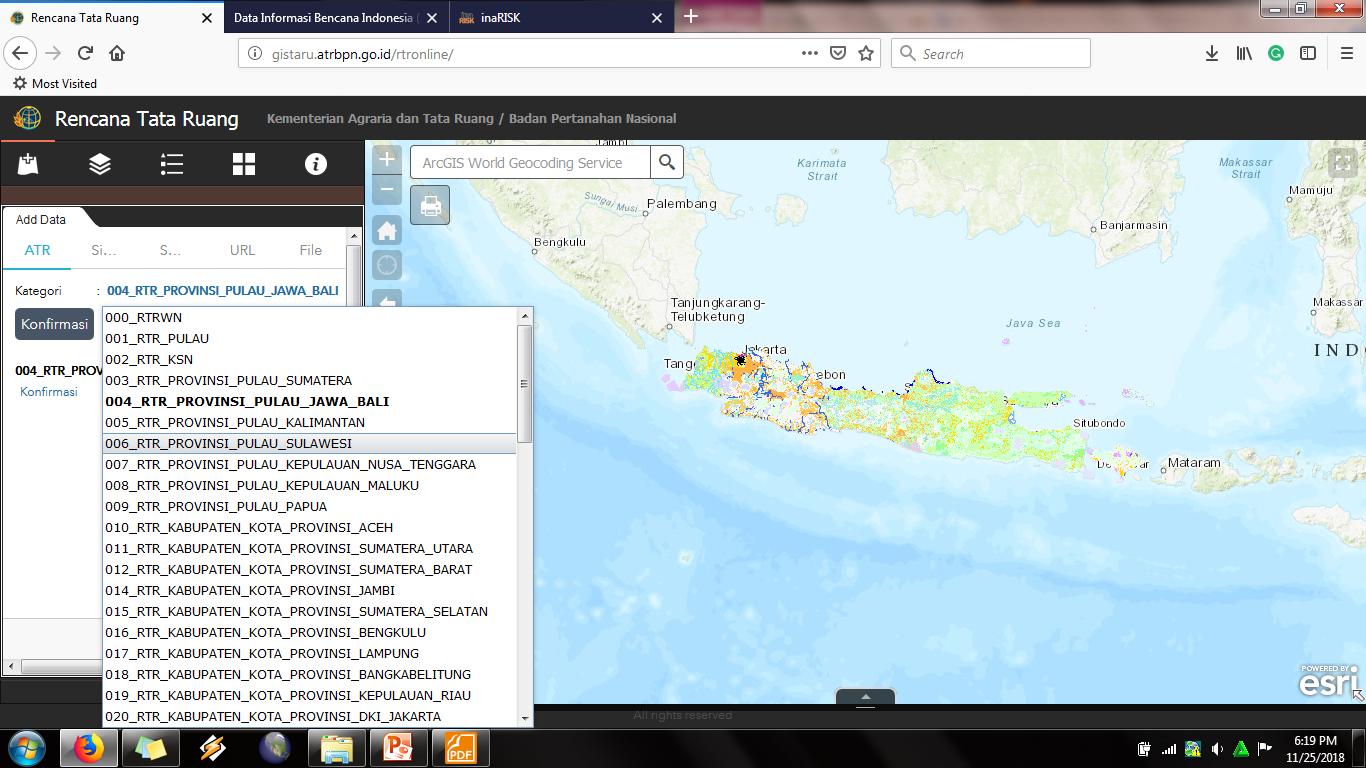 http://gistaru.atrbpn.go.id/rtronline/
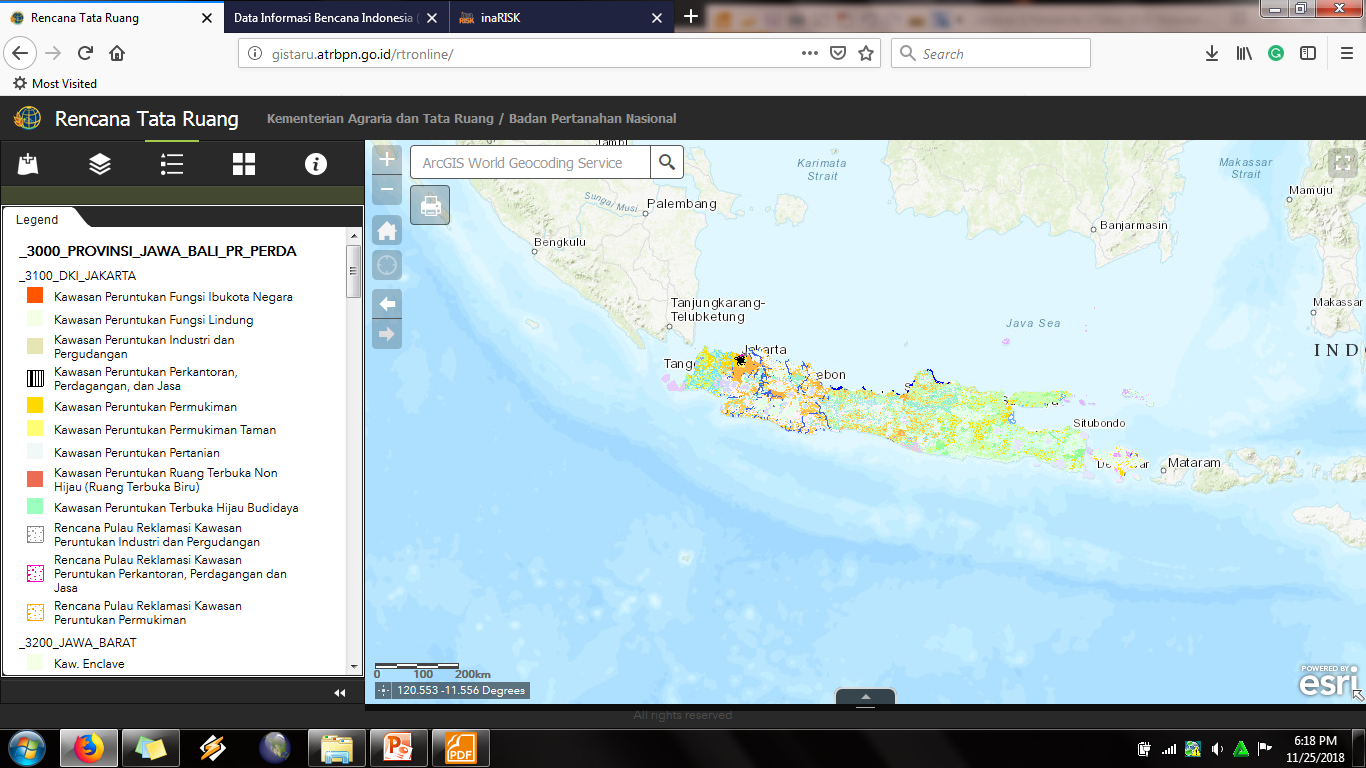 SISTEM INFORMASI GEOSPASIAL UNTUK NEGERI (KEBIJAKAN SATU PETA) OLEH BADAN INFORMASI GEOSPASIAL
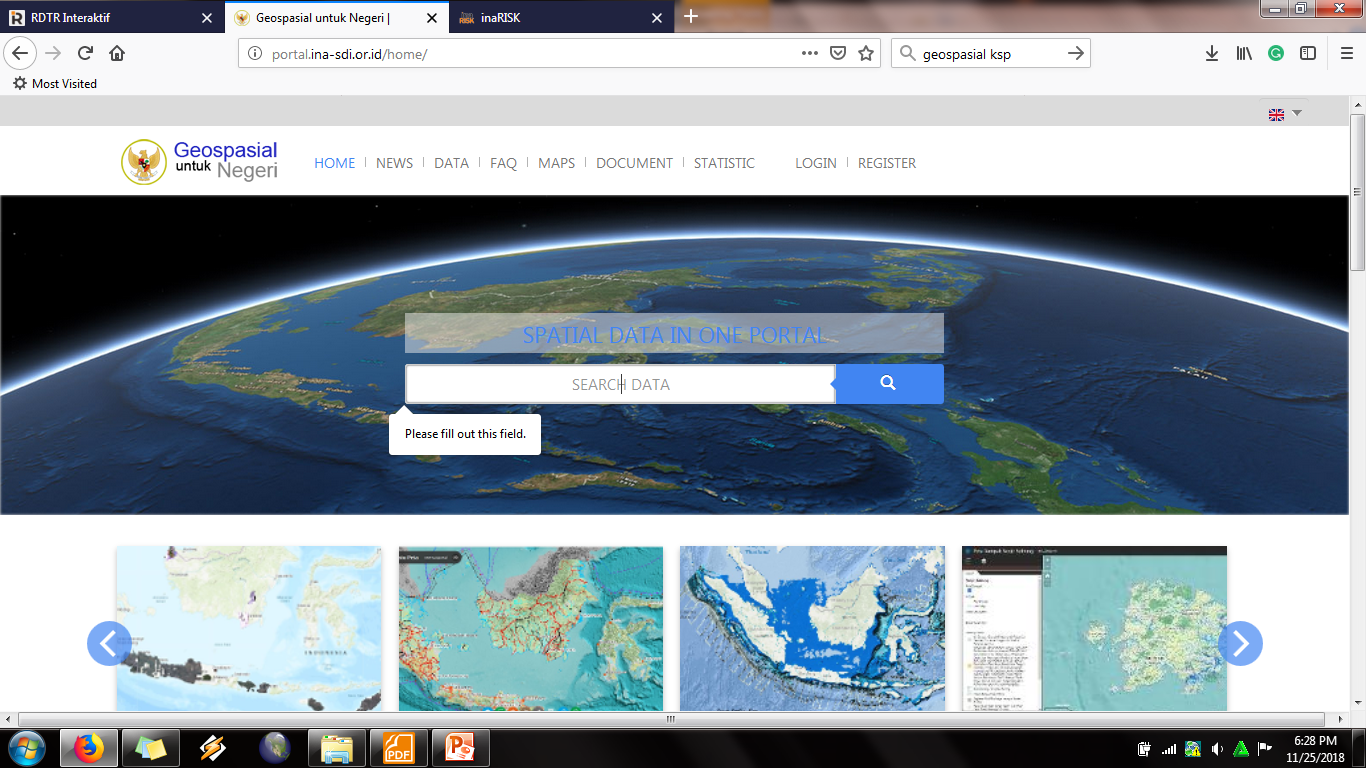 http://portal.ina-sdi.or.id/home/
REFERENSI
Zhao, Hualong. 2009. Urban Planing Management Information System based on GIS. Proceedings of the 2009 International Symposium on Web Information Systems and Application
Yeh, AG. Urban Planning and GIS
GIS Solutions for Uran Planning and Regional Planning. ESRI
Tietze, Wolf. Geographical Information Systems for Urban and Regional Planning. 1990. Springer-Science
Permen PU 20 tahun 2011 tentang Pedoman Penyusunan Rencana Detail Tata Ruang dan Peraturan Zonasi Kabupaten/Kota
Permen ATR/BPN 1 tahun 2018 tentang Pedoman Penyusunan Rencana Tata Ruang Provinsi/Kota/Kabupaten
Rapermen ATR/BPN 16 Tahun 2018 tentang Pedoman Penyusunan Rencana Detail Tata Ruang dan Peraturan Zonasi Kabupaten/Kota
FGD Penataan Ruang yang Berbasis RDTR, diselenggarakan oleh Kementerian Agraria dan Tata Ruang/BPN
terimakasih